Entrenamiento en pruebas objetivas
Econometría
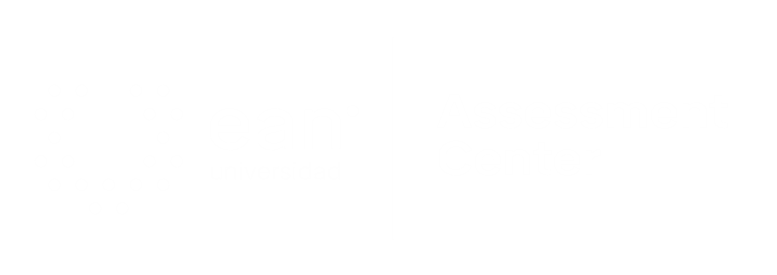 Apreciados docente y estudiantes
El siguiente entrenamiento está diseñado para que puedan familiarizarse con la estructura y funcionamiento de las pruebas objetivas. Con este documento ustedes tendrán la posibilidad de conocer en detalle los principales componentes de los ítems que conforman la prueba objetiva.

Este entrenamiento ha sido construido con información equivalente a la que se encuentra en las pruebas reales, por lo que se espera que los estudiantes obtengan herramientas esenciales para su apropiado desempeño en las pruebas.

¡Bienvenidos!
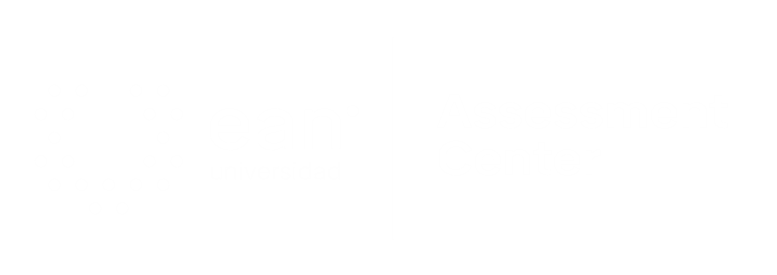 Comencemos…
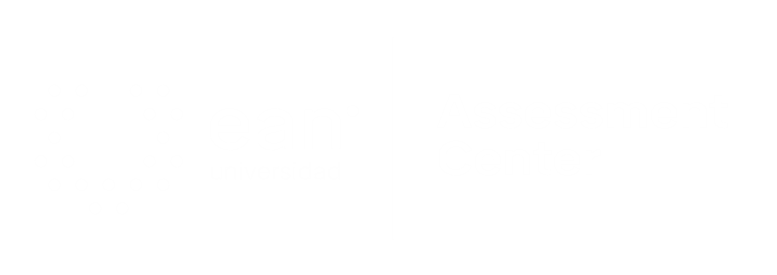 Caso o situación problémica
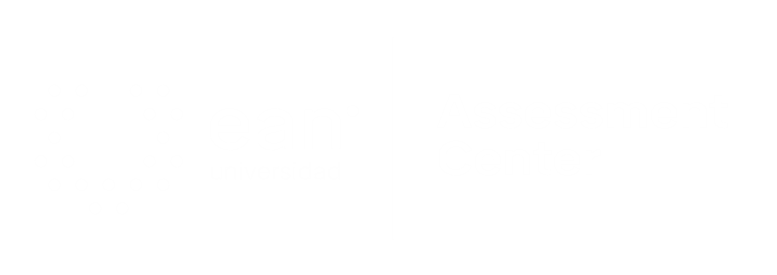 Enunciado
De acuerdo a lo anterior, se puede interpretar que:
Opciones de respuesta
a. El efecto marginal del trabajo en la producción, es más pequeño que el efecto marginal del capital.
b. El efecto marginal del capital en la producción, es menor que el efecto marginal del trabajo.
c. Se necesitan estandarizar los coeficientes para comparar los efectos marginales.
d. El efecto marginal del capital en la producción, es igual que el efecto marginal del trabajo.
a
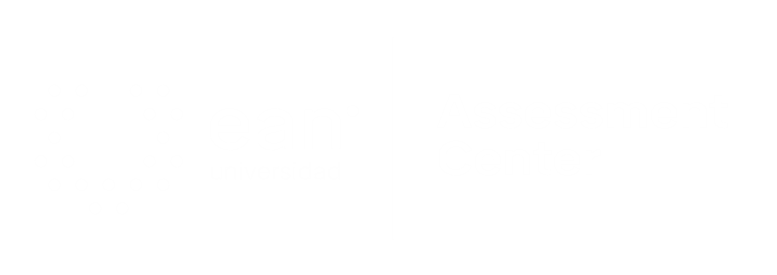 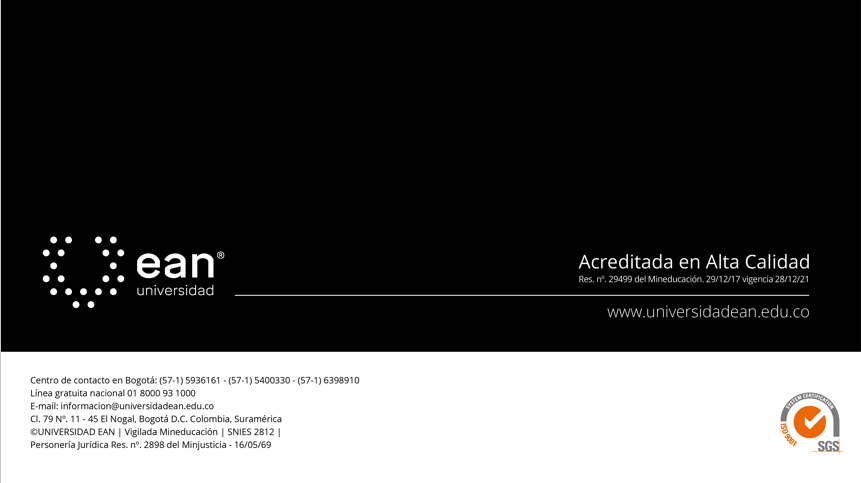